A simple, robust and adaptable strategyfor ballistic landings on small binary bodies.
APPM 5460 Project Presentation
April 30th, 2012
1
An increased interest for binary asteroids
Discovery mission proposal BASiX
ESA Cosmic Vision Marco Polo R.
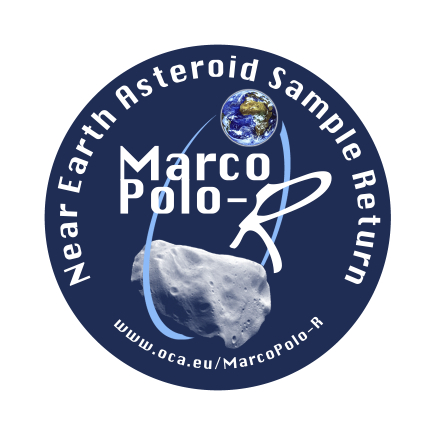 P.I. Dr Daniel Scheeres
P.I. Dr A. Barucci & Dr P. Michel
We need robust ways for delivering unpowered landers to the surface of asteroids,while ensuring the safety of the mothership.
21st AAS/AIAA Meeting – New Orleans February 15, 2011
2
Celestial and Spaceflight Mechanics Laboratory
Summary of the Presentation
System Description
21st AAS/AIAA Meeting – New Orleans February 15, 2011
3
Celestial and Spaceflight Mechanics Laboratory
The exemple: 1999 KW4
System Description
Binary asteroid system:
Alpha (1.5km) 
Beta (500m prolate) tidally-locked with Alpha
Mutual orbit parameters:
a = 2.5km
e = 0
Extensively studied
Representative of binaries (and very similar to 1996 FG3)
IPPW 9, Toulouse, France
June 2012
4
Zero-Velocity Surfaces
System Description
The ZVS separate accessible and forbidden zone of state space
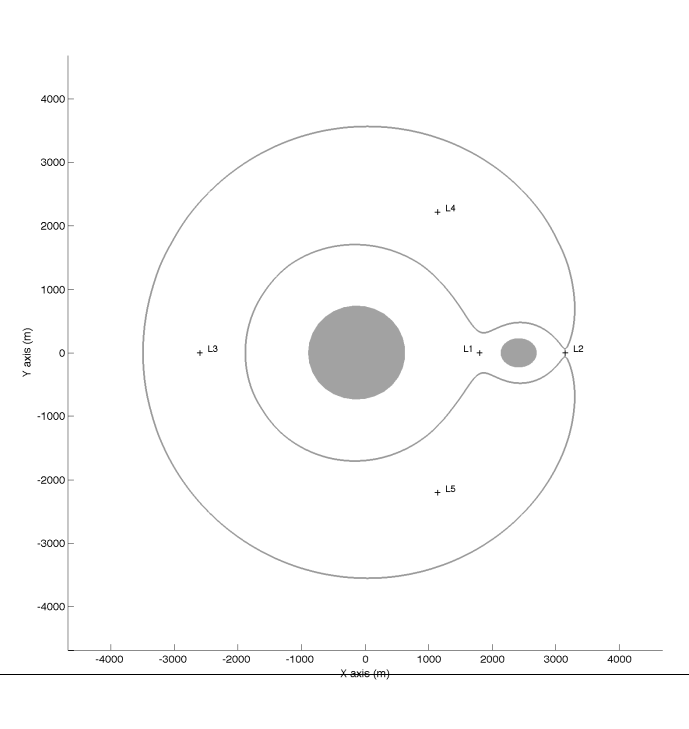 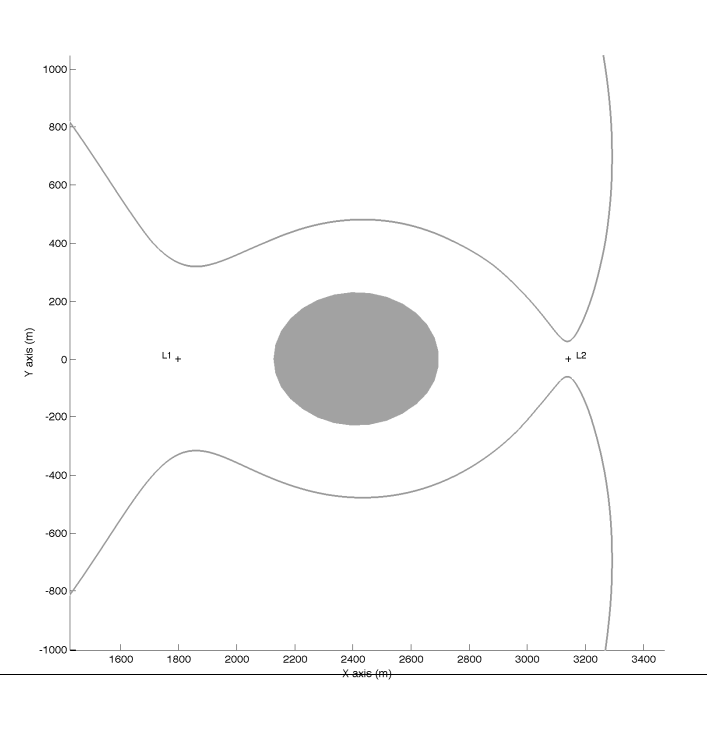 IPPW 9, Toulouse, France
June 2012
5
A typical trajectory bundle
Strategy Design
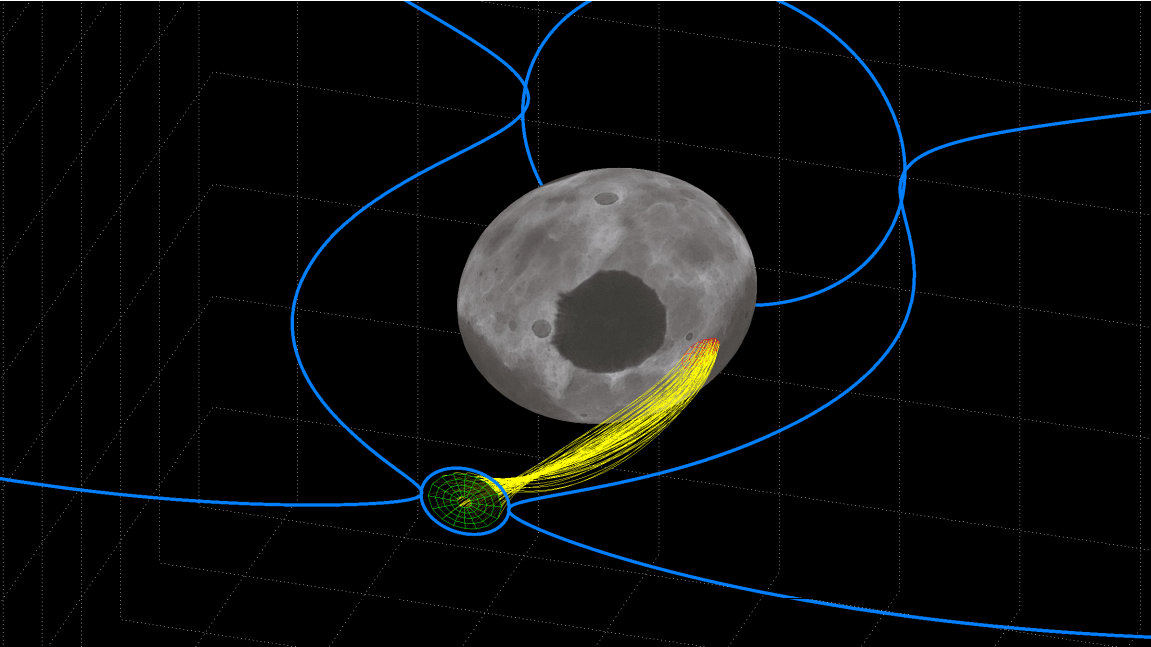 ALPHA1.1 mile
Outline of the 0VS
Landing Only
L1
Beta
Landing Zone
Zone of Lander Deployment
Trajectories from L2
L2
IPPW 9, Toulouse, France
June 2012
6
Our landing strategy
Strategy Design
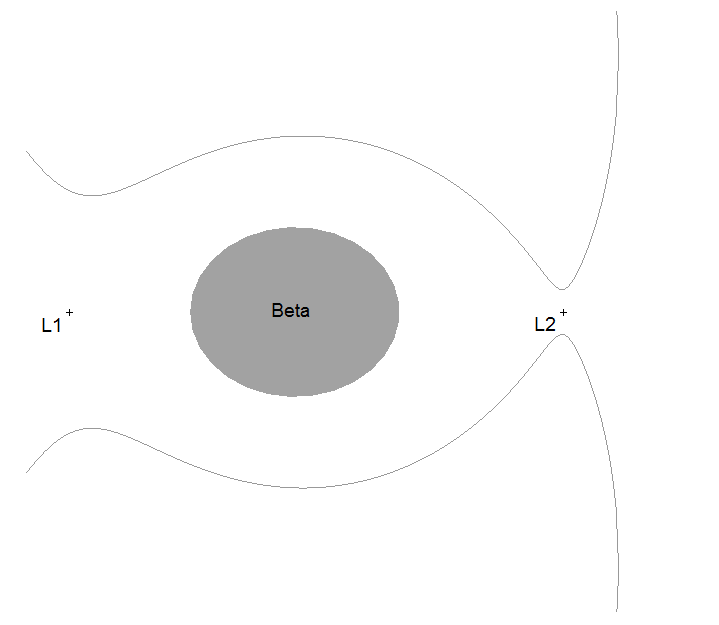 ALPHA1.1 mile
Phase 1: L2 Approach
Phase 2: Ballistic Trajectory
Phase 3: Bounces
IPPW 9, Toulouse, France
June 2012
7
Introducing periapses Poincaré maps
Feasibility
An acceptable landing trajectory is defined as
a trajectory whose 1st periapsis lies under the asteroid surface.
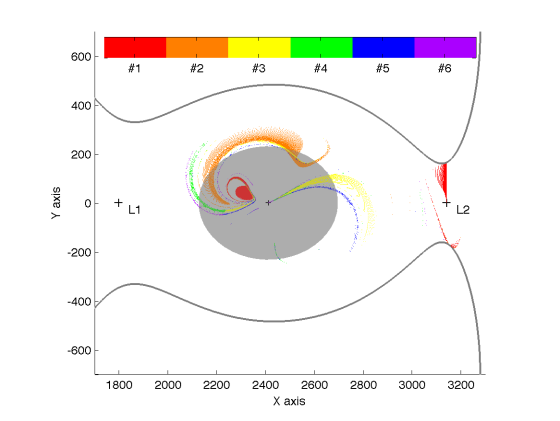 IPPW 9, Toulouse, France
June 2012
8
The shape of the first periapsis region
Feasibility
The 1st periapsis region grows with energy
IPPW 9, Toulouse, France
June 2012
9
Manifold deliveries and RTO
Feasibility
Problem has too many variables:
Mass fraction µ
Energy C
Shape and size of the asteroid

RTO : Radius-To-Orbit ratio is the radius in normalized units (e.g. , 6.9% for 1999 KW4)

Manifold delivery reduces to two variables: µ and RTO.
If 1st periapsis<RTOthen OK for some range of C
If 1st periapsis>RTOthen dangerous for any range of C
IPPW 9, Toulouse, France
June 2012
10
Feasibility of the strategy
Feasibility
Landing on the primary (Alpha)
Landing on the secondary (Beta)
If your secondary fits above this line, the strategy works!
IPPW 9, Toulouse, France
June 2012
11
Aiming at the asteroid
Landing from L2
All trajectories that enter the secondary’s region will impact…

… how can we ensure that our lander will enter this region ?

Following Conley (1968), linearizing at L2, we obtain a criterion on the polar angle of velocity at the neck.
IPPW 9, Toulouse, France
June 2012
12
A representation of Conley’s criterion
Landing from L2
IPPW 9, Toulouse, France
June 2012
13
Matching analytics with simulations
Landing from L2
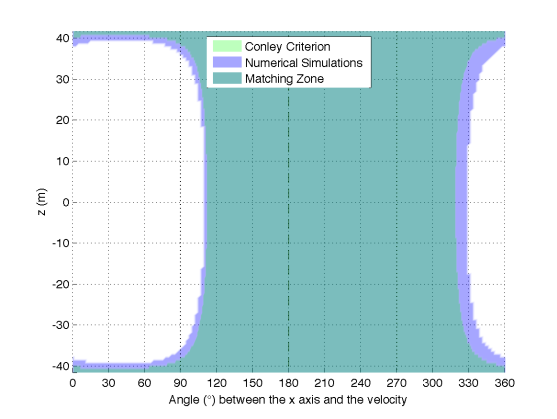 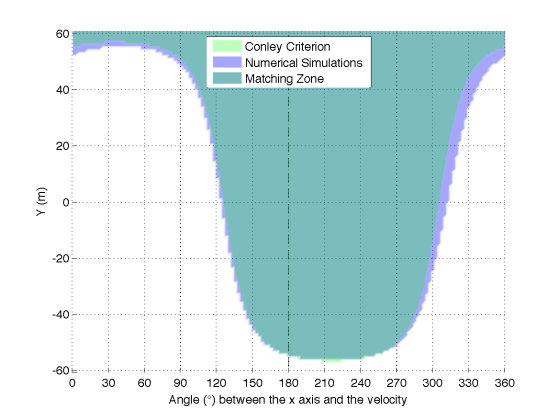 60m
180°
IPPW 9, Toulouse, France
June 2012
14
Grounding the lander
Grounding Lander
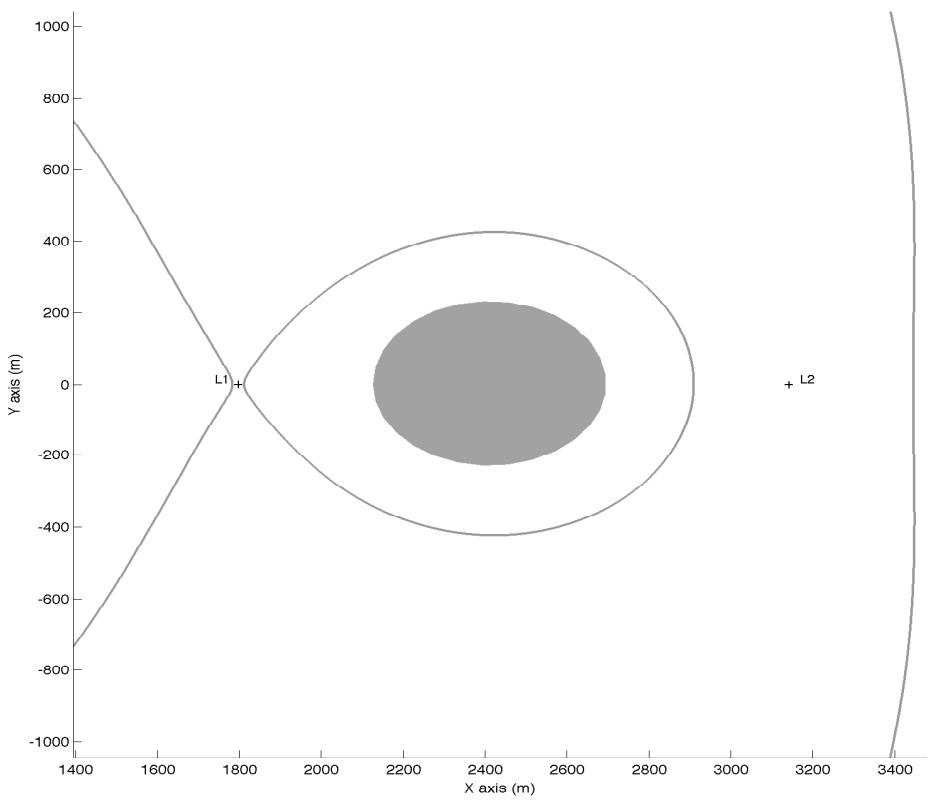 We reach the surface… but do we land ?
Neck closure criterion

7% speed damping at impact is sufficient
IPPW 9, Toulouse, France
June 2012
15
Main features of the landing strategy
Landing on the secondary is feasible for the vast majority of binary NEOs.
The deployment consists in releasing the lander in the L2 neck with a designated velocity direction and speed.
No GNC needed for the lander.
No risk for the mothership.
Margins that applies on deployment conditions are (for KW4) :
-100m to +100m on the nominal y-axis release position
0% to 500% error the nominal deployment speed
-90° to +90° on the nominal velocity direction
IPPW 9, Toulouse, France
June 2012
16
Questions?
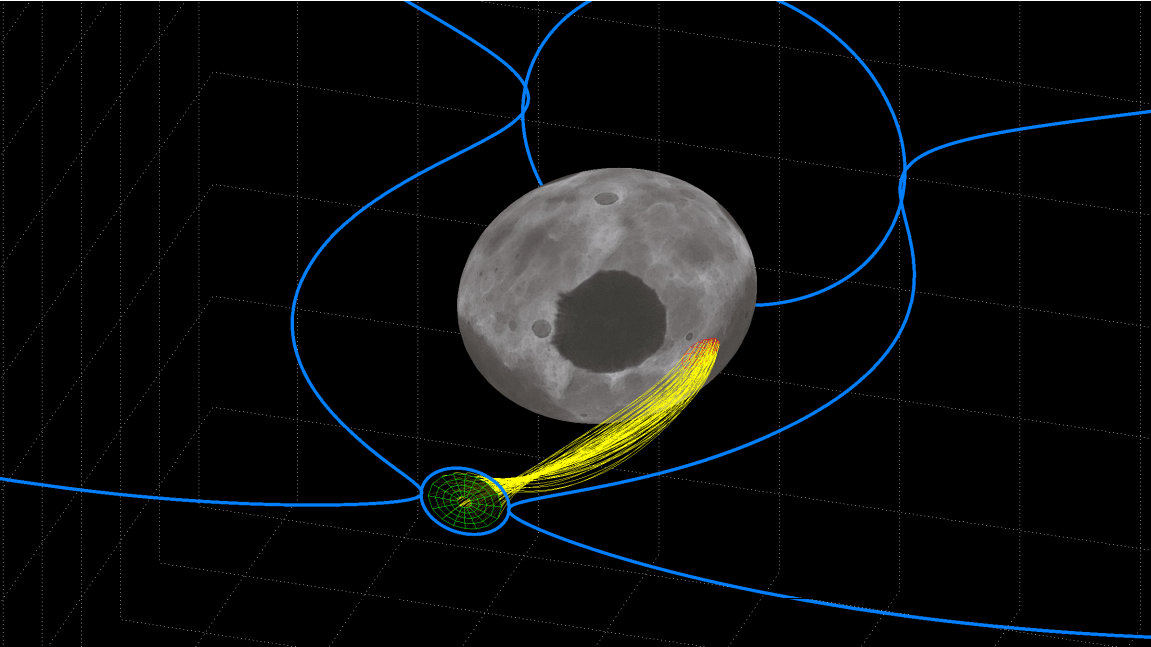 ALPHA1.1 mile
Outline of the 0VS
Landing Only
L1
Beta
Landing Zone
Zone of Lander Deployment
Trajectories from L2
L2
IPPW 9, Toulouse, France
June 2012
17